Проект единого КОДА налогоплательщика
Нино Челишвили
Тбилиси, Грузия
октябрь 2014 года
[Speaker Notes: Министерство финансов Грузии
Государственное казначейство]
Содержание
Система управления государственными финансами – Справочная информация:
История развития;
Недавнее увеличение области действия СУГФ; 
Модуль учета доходов;
Модуль главной книги (ГК) казначейства;
Проект единого кода налогоплательщика:
Обоснование и цели
Анализ бизнес-процессов;
Учет денежных средств;
Отчетность главной книги казначейства;
Вопросы ограничений и миграции;
Ожидаемые результаты;
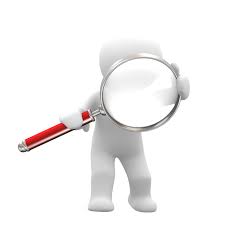 СУГФ История развития
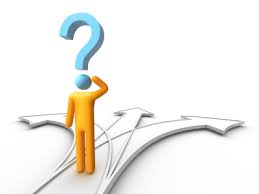 3
Сфера действия СУГФ увеличилась в 2015 году
В бюджетный кодекс внесены поправки после широких обсуждений и ряда компромиссов;
Соответствующие модули программного обеспечения были адаптированы для размещения особенностей бизнес-процессов муниципалитетов и ЮЛПП;
В системе казначейства были открыты еще несколько сотен учетных записей;
Еще несколько сотен организаций были зарегистрированы в качестве пользователей бюджета;
Еще несколько тысяч конечных пользователей получили различные уровни разрешений в системе;
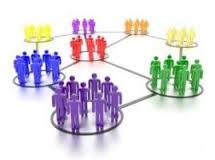 4
Модуль учета доходов
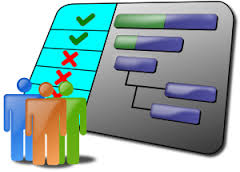 Основа учета – денежные средства
Тип налога определяется на основе кода казначейства;
Налогоплательщик выбирает соответствующий налоговый код казначейства и оплачивает сумму;
Излишне уплаченные суммы могут быть возвращен или переведены на другой тип налога;
Штрафы за неуплату конкретного налога отсутствуют, если общая сумма покрывает все налоговое обязательство – стимул для неперемещения суммы из одного налогового типа в другой;
Отчетность не является точной и надежной для целей прогнозирования;
5
Модуль главной книги казначейства
Все операции, как денежными средствами, так и проводки нарастающим итогом, отраженные в СУГФ, собраны в главной книге казначейства;
Данные хранятся в «кубе» для того, чтобы повысить производительность системы;
Основой для учета является нарастающий итог;
План счетов утвержденный нормативами бухгалтерского учета и отчетности;
На данный момент Главная книга казначейства применима к фонду заработной платы; 
Каждая бухгалтерская проводка имеет несколько различных измерений;
Интерактивная отчетность может быть создана из модуля ГК казначейства;
6
Проект единого кода налогоплательщика
Обоснование и цели:
Обеспечить точность налоговой отчетности
Облегчить жизнь налогоплательщика
Отменить счет возврата;
Конечная цель: совершенствование налогового прогнозирования, планирования, управления и сбора;
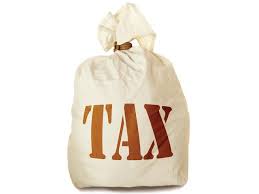 7
Проект единого кода налогоплательщика
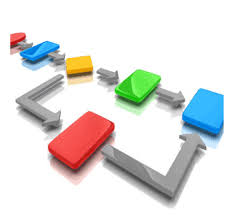 Описание бизнес-процесса
8
Проект единого кода  налогоплательщика
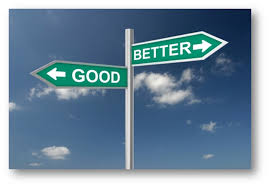 Учет денежных средств;
Доступно сегодня
Основа классификации: Статистика государственных финансов
Входные данные: денежные поступления по ЕКС; расчет налоговой службы;
Периодичность: ежедневно предварительно, ежедневно окончательно, ежемесячно и совокупно ежемесячно, ежегодно;
Получатели: МФ, парламент, департамент государственного аудита - по запросу;
9
Проект единого кода  налогоплательщика
Отчетность главной книги казначейства;
Еще отсутствует
Основа классификации: в целом соответствует структуре СГФ, подробная разбивка имеет своей целью отражение характера операции по начислению; 
Входные данные: данные налоговой службы по фактическим налоговым обязательствам, представленные декларациями налогоплательщиков; Денежные поступления по ЕКС; 
Периодичность: ежемесячно, раз в полгода, ежегодно;
Получатели: официально не определены
10
Проект единого кода  налогоплательщика
Вопросы ограничений и миграции;
Большая часть собранных средств может оставаться в остатке (главным образом относится к подоходному налогу – взимаемому и выплачиваемому в источнике, фактическое обязательство начисляется после 15 числа следующего месяца)
Необходимо перераспределение между центральным и местным бюджетами; 
Возврат или движение суммы от одного налога к другому может привести к отрицательным значениям в статье конкретных налогов;
Возврат или движение суммы от одного налога к другому может быть невозможно потому, что в конкретном бюджете (местном, центральном) нет достаточной суммы денег – отчеты казначейства не согласовываются с отчетами налоговой службы в конкретные даты и время;
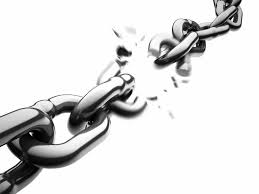 11
Проект единого кода  налогоплательщика
... несмотря на все ограничения, преимущества - огромные:
Ожидаемые результаты
Налоговая отчетность точная и надежная;
Налогоплательщикам не нужно думать, куда направлять деньги, поэтому больше нет риска оплатить налог по неправильному коду и затем иметь много хлопот, чтобы перевести его по правильному коду;  
Счет возврата не искажает отчетность;
Совершенствование налогово-бюджетного прогнозирования, планирования и управления;
Усовершенствование налогово-бюджетных сборов,
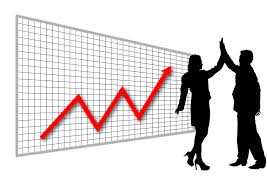 12
Казначейская службаМинистерство финансов Грузии
Спасибо!


www.mof.ge
www.treasury.gov.ge
www.etrasury.ge
13